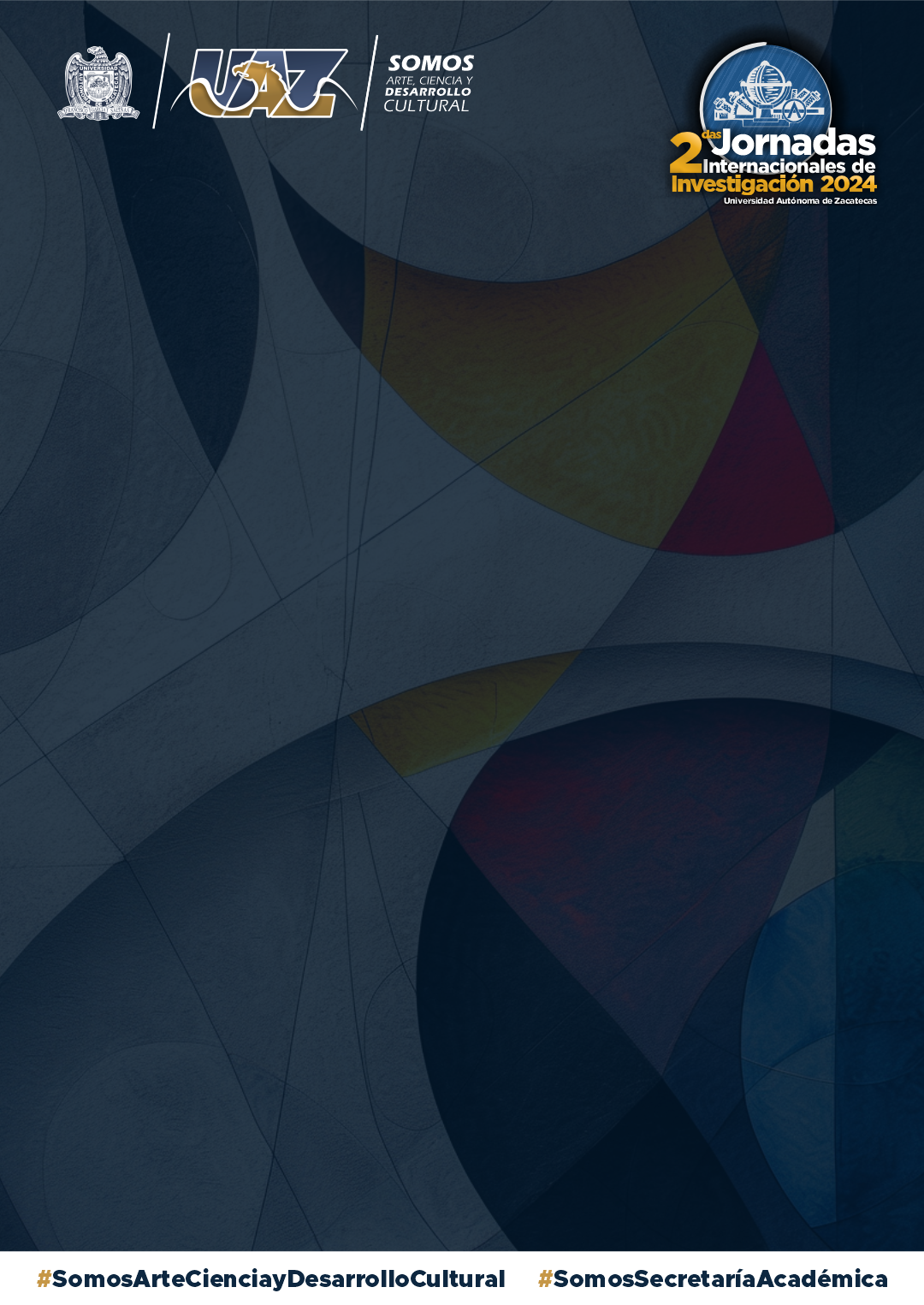 Título
Autor. Nombre Apellidos (Franklin Gothic Medium, 54 Negrita)
Filiación y correo electrónico (Franklin Gothic Medium, 40 Normal
Antecedentes
Lorem ipsum dolor sit amet, consectetur adipiscing elit. Sed non risus. Suspendisse lectus tortor, dignissim sit amet, adipiscing nec, ultricies sed, dolor. Cras elementum ultrices diam. Maecenas ligula massa, varius a, semper congue, euismod non, mi. Lorem ipsum dolor sit amet, consectetur adipiscing elit. Sed non risus. Suspendisse lectus tortor, dignissim sit amet, adipiscing nec, ultricies sed, dolor. Cras elementum ultrices diam. Maecenas ligula massa, varius a, semper congue, euismod non, mi.

Lorem ipsum dolor sit amet, consectetur adipiscing elit. Sed non risus. Suspendisse lectus tortor, dignissim sit amet, adipiscing nec, ultricies sed, dolor. Cras elementum ultrices diam. Maecenas ligula massa, varius a, semper congue, euismod non, mi. Lorem ipsum dolor sit amet, consectetur adipiscing elit. Sed non risus. Suspendisse lectus tortor, dignissim sit amet, adipiscing nec, ultricies sed, dolor. Cras elementum ultrices diam. Maecenas ligula massa, varius a, semper congue, euismod non, mi.

Metodología
Lorem ipsum dolor sit amet, consectetur adipiscing elit. Sed non risus. Suspendisse lectus tortor, dignissim sit amet, adipiscing nec, ultricies sed, dolor. Cras elementum ultrices diam. Maecenas ligula massa, varius a, semper congue, euismod non, mi. Lorem ipsum dolor sit amet, consectetur adipiscing elit. Sed non risus. Suspendisse lectus tortor, dignissim sit amet, adipiscing nec, ultricies sed, dolor. Cras elementum ultrices diam. Maecenas ligula massa, varius a, semper congue, euismod non, mi.

Lorem ipsum dolor sit amet, consectetur adipiscing elit. Sed non risus. Suspendisse lectus tortor, dignissim sit amet, adipiscing nec, ultricies sed, dolor. Cras elementum ultrices diam. Maecenas ligula massa, varius a, semper congue, euismod non, mi. 

Resultados
Lorem ipsum dolor sit amet, consectetur adipiscing elit. Sed non risus. Suspendisse lectus tortor, dignissim sit amet, adipiscing nec, ultricies sed, dolor. lor sit amet, consectetuer adipiscing elit. Aenean commodo ligula eget dolor. Aenean massa. Cum sociis natoque p enatibus et magnis dis parturient montes, nascetur ridiculus mus. Donec quam felis, ultricies nec, pellentesque eu, pretium quis, se m. Nulla consequat massa quis enim. Donec pede justo, fringilla v el, aliquet nec, vulputate eget, arcu. In enim justo, rhoncus ut, imp erdiet a, venenatis vitae, justo. Nullam dictum felis eu pede mollis pretium. Integer tincidunt. 

Conclusiones
Cras dapibuslor sit amet, consectetuer adipiscing elit. Aenean commodo ligula eget dolor. Aenean massa. Cum sociis natoque p enatibus et magnis dis parturient montes, nascetur ridiculus mus. Donec quam felis, ultricies nec, pellentesque eu, pretium quis, se m. Nulla consequat massa quis enim. Donec pede justo, fringilla v el, aliquet nec, vulputate eget, arcu. In enim justo, rhoncus ut, imp erdiet a, venenatis vitae, justo. Nullam dictum felis eu pede mollis pretium. Integer tincidunt. Cras dapibus
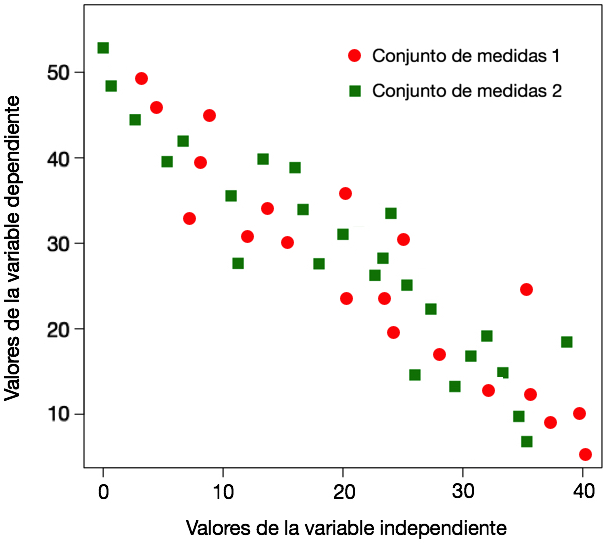 Resultados
Lorem ipsum dolor sit amet, consectetur adipiscing elit. Sed non risus. Suspendisse lectus tortor, dignissim sit amet, adipiscing nec, ultricies sed, dolor. Cras elementum ultrices diam.
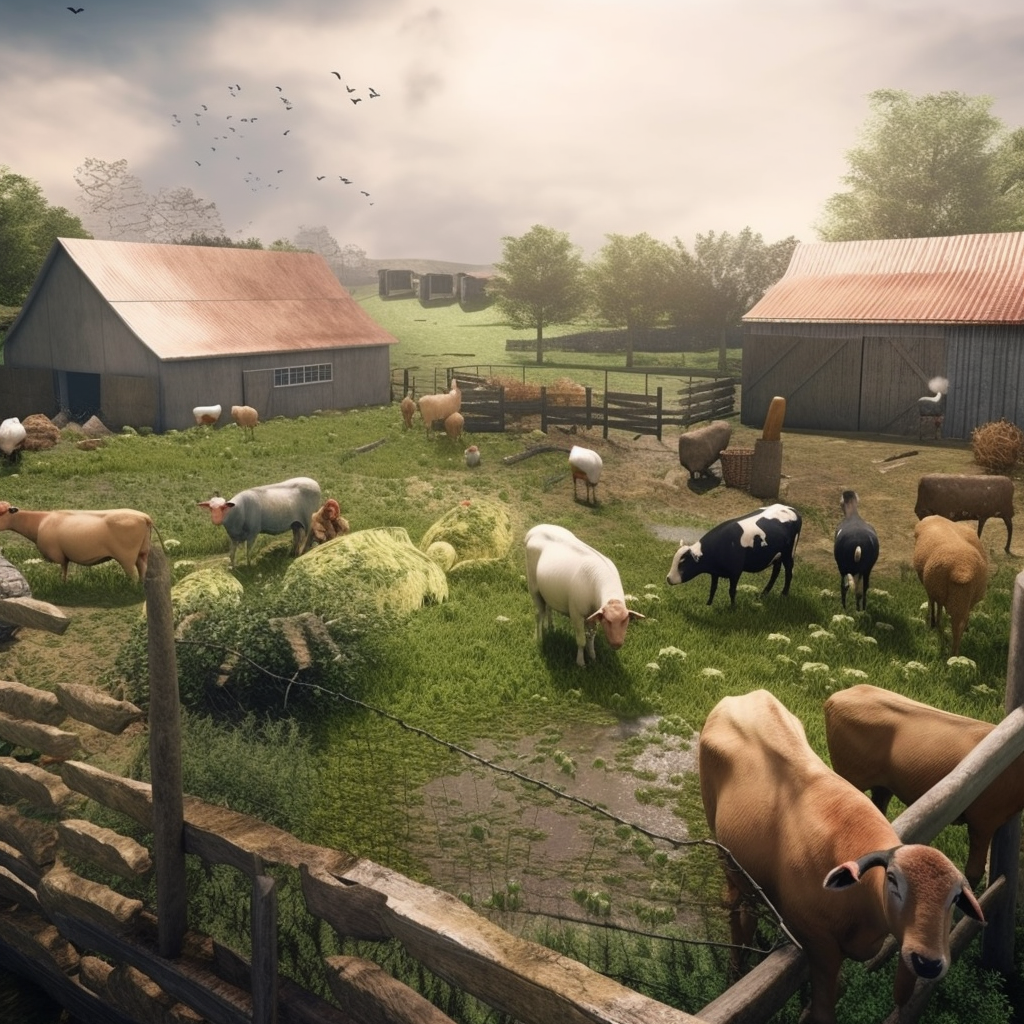 Referencias
Lorem ipsum dolor sit amet, consectetur adipiscing elit. Sed non risus. Suspendisse lectus tortor, dignissim sit amet, adipiscing nec, ultricies sed, dolor. Cras elementum ultrices diam. Maecenas ligula massa, varius a, semper congue, euismod non, mi.